Covid-19 vakcinācija
3
Nedēļa no 4.janvāra
Pfizer Vakcīnu loģistika visa līguma ietvaros
Uzglabāšana – VADC
Transporta loģistika – Recipe plus (Mēnes aptiekas)
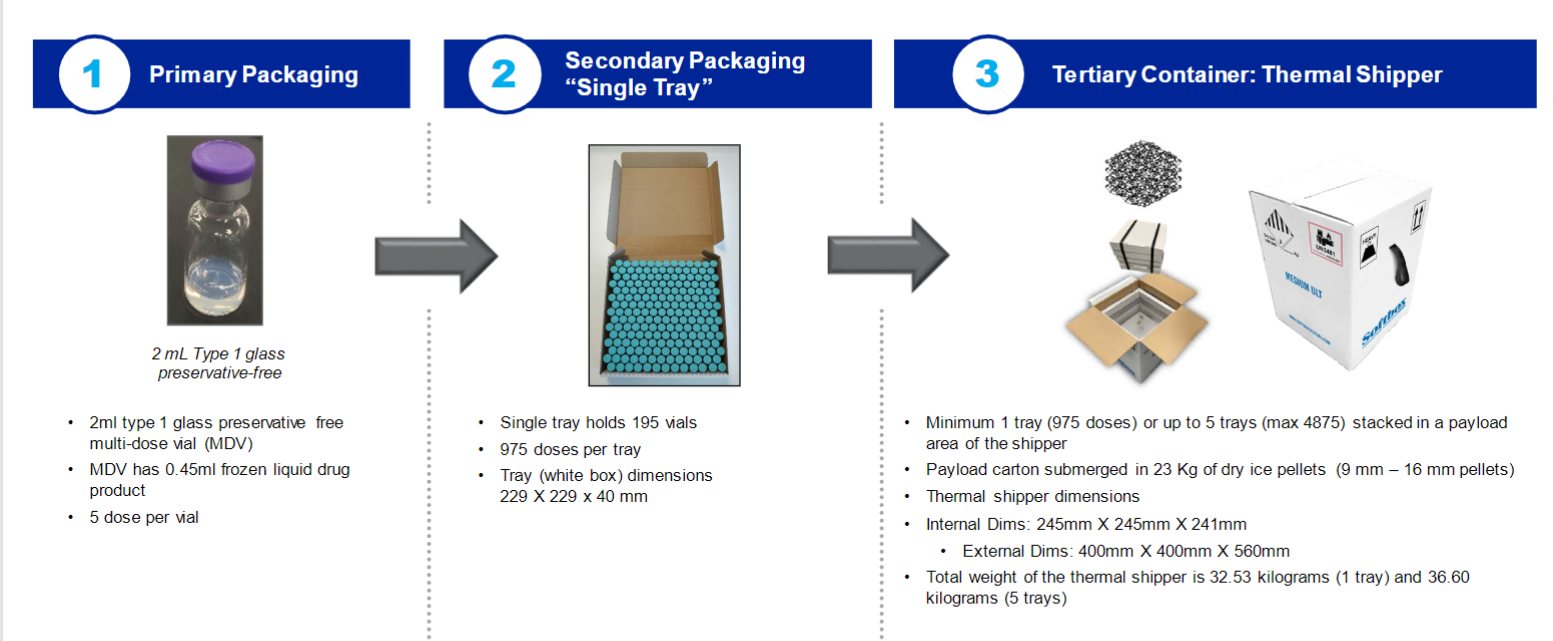 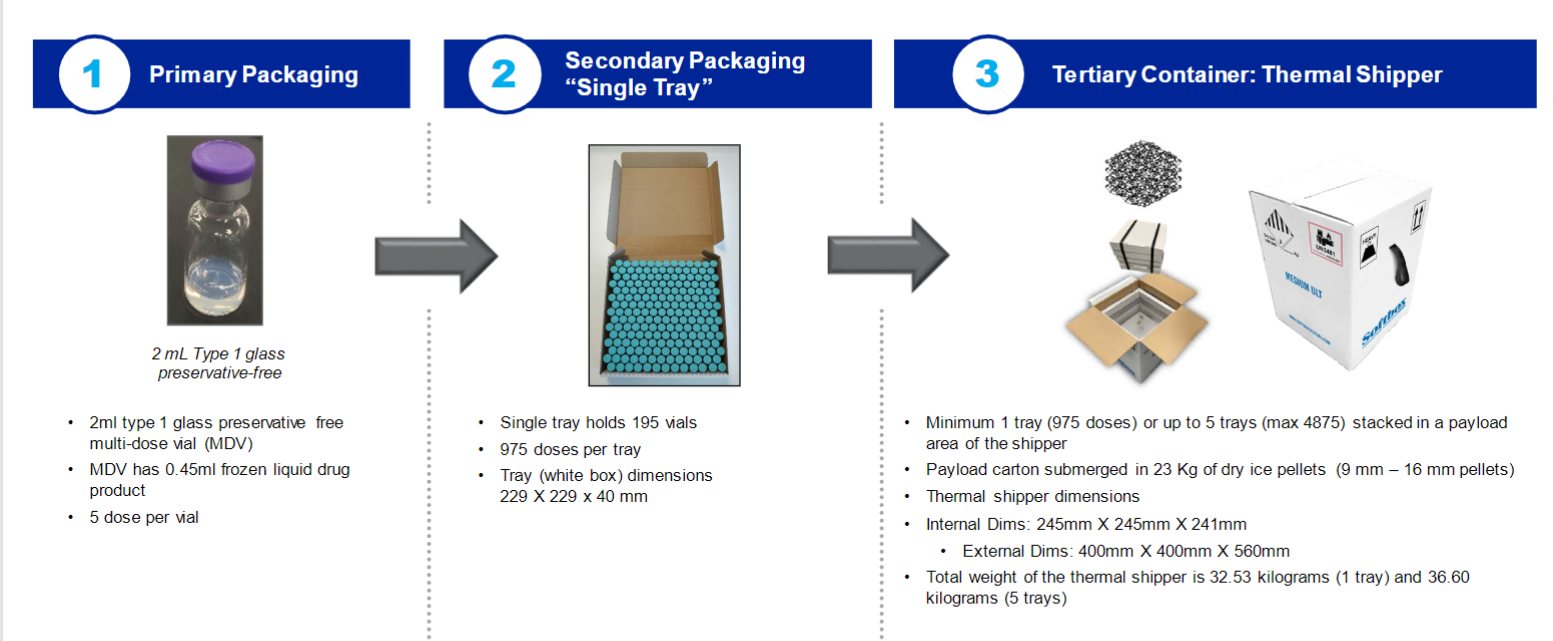 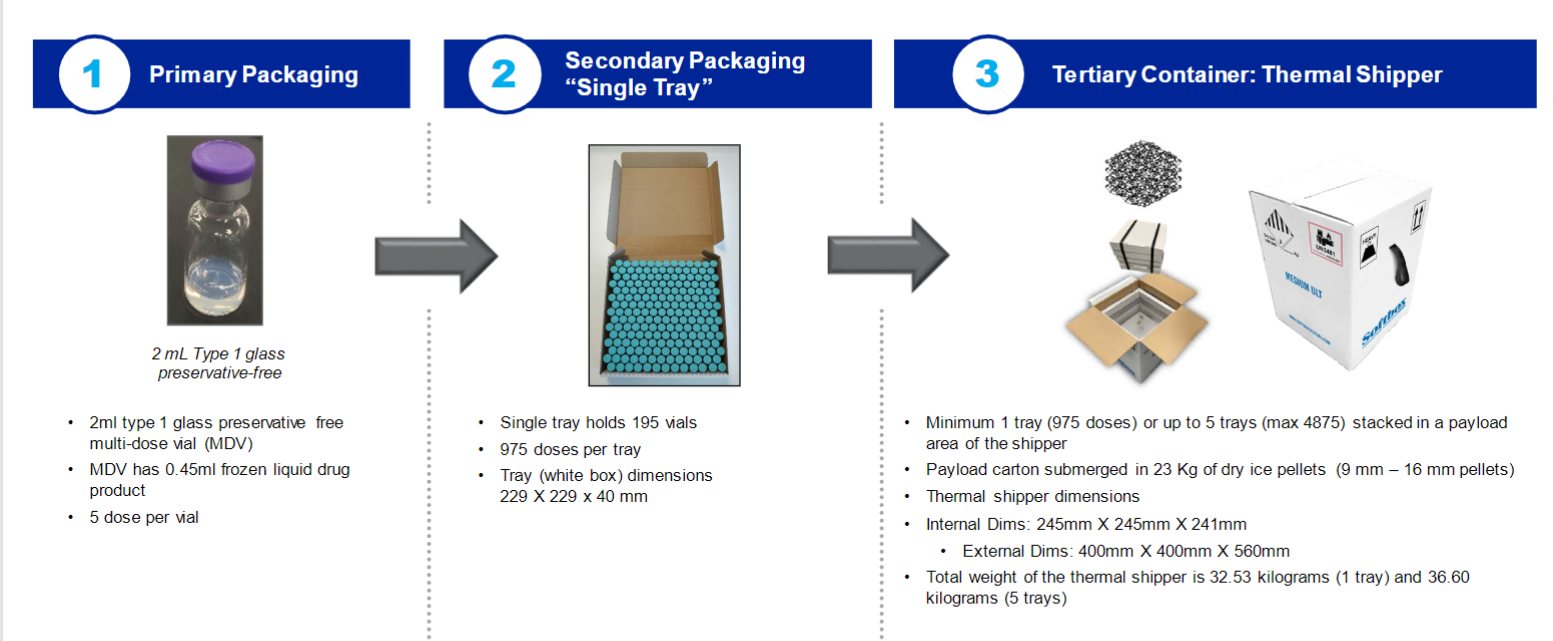 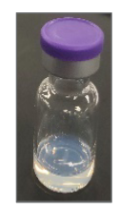 9 750 devas
40x40x56cm 23kg
975 devas
23x23x4cm
5 devas
2 ml
Pfizer Iknedēļas piegādes apjoms
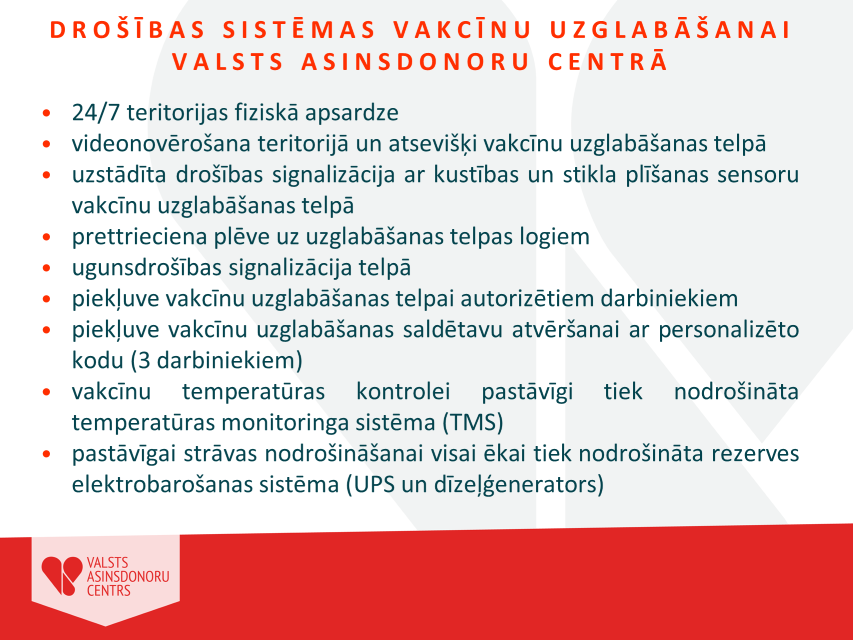